CMSC201 Computer Science I for MajorsLecture 22 – Hexadecimal and Color Printing
Last Class We Covered
ASCII values
Short circuit evaluation

Project 3
Deep copying the 2D list for the path
Debug statements
2
Any Questions from Last Time?
3
Today’s Objectives
To understand more about how data is represented inside the computer
Hexadecimal numbers
To show how to print in color

To discuss details of Project 3
Conceptualizing the 3D maze list
Not printing out dead ends
4
Hexadecimal Numbers
5
Decimal Representation
Decimal uses 10 digits
Decimal, deci = 10
The digits used are 0, 1, 2, 3, 4, 5, 6, 7, 8, and 9
hundred      thousands
ten thousands
ten millions
thousands
hundreds
millions
tens
ones
4
2
1
0
9
8
7
5
107
104
103
102
101
100
106
105
6
Binary Representation
Binary uses 2 digits
Binary, bi = 2
The digits used are 0 and 1
one hundred and         twenty-eights
thirty-twos
sixty-fours
sixteens
eights
fours
twos
ones
1
1
1
0
1
0
0
1
27
24
23
22
21
20
26
25
7
Hexadecimal Representation
Hexadecimal (or just “hex”) uses 16 digits 
Hexadecimal, hex = 6 plus deci = 10  16
The digits used are 0, 1, 2, 3, 4, 5, 6, 7, 8, and 9
And letters A (10), B (11), C (12), D (13), E (14), and F (15)
two hundred sixty-eight million four hundred          thirty-five thousand four hundred and fifty-sixes
sixty-five thousand          five hundred and thirty-sixes
sixteen million seven hundred seventy-seven          thousand two hundred and sixteens
one million forty-eight thousand       five hundred and seventy-sixes
four thousand          and ninety-sixes
two hundred        and fifty-sixes
sixteens
ones
6
3
1
0
F
D
A
8
167
164
163
162
161
160
166
165
8
Hexadecimal Representation
Hexadecimal (or just “hex”) uses 16 digits 
Hexadecimal, hex = 6 plus deci = 10  16
The digits used are 0, 1, 2, 3, 4, 5, 6, 7, 8, and 9
And letters A (10), B (11), C (12), D (13), E (14), and F (15)
268435456s
16777216s
1048576s
sixteens
65536s
4096s
ones
256s
6
3
1
0
F
D
A
8
167
164
163
162
161
160
166
165
9
Hex to Binary Conversion
A hexadecimal digit can be easily represented as four digits of binary (with leading zeros)




This makes conversion very simple
7A0F  becomes 0111 1010 0000 1111
1100 0010 0110 1001 becomes C269
10
Hex to Decimal Conversion
Possible to convert between decimal and hex
But it requires calculating out multiples of 16
Simpler to make a “side trip” binary as an in-between step when converting
240 becomes 1111 0000 becomes F0
F0 is equal to (15 * 161) + (0 * 160) = 240 + 0 = 240

7D becomes 0111 1101 becomes 125
7D is equal to (7 * 161) + (13 * 160) = 112 + 13 = 125
11
Number System Notation
Because number systems share a subset of the same digits, it may be confusing which is which
For example, what is the value of 10?
In decimal it’s 10, in binary it’s 2, and in hex it’s 16

To prevent this, numbers may often be prefixed with 0b, 0d, or 0x (binary, decimal, hex):
0b1100 is binary, and has a value of 12
0x15 is hexadecimal, and has a value of 21
12
Printing in Color
13
ANSI Escape Codes
To change the color of the background and text, we can use ANSI escape codes
Works in many languages, not just Python

To use the codes, simply use print() 
Just like “\t” turns into a tab, these won’t be “printed,” but will change how the text looks
For example, print("\033[1;34;33m") changes text to blue, and background to yellow
14
Syntax of ANSI Escape Color Codes
"\033[1 ; 34 ; 33m"
\033[

Start of escape code
m

End of escape code
NOTE: The starting [ is never closed!
30-37

Color to use for text
40-47

Color to use for background
1

Style to use (1 = bold)
15
Color Values and Reset
The colors available are black, red, green, yellow, blue, magenta, cyan, and white
For text color, they are 30 – 37, in order
For background, they are 40 – 47, in order
This is a perfect use for a dictionary!
Store the color name as the key, and the number as the value; no need to memorize the numbers
To reset to default colors, use "\033[0m"
16
Example Usages
CODE   = "\033["
RESET  = CODE + "0m"
START  = CODE + "1;"
BLACKG = ";40m"
COLORS = {'black': '30', 'red': '31', 'green': '32', 'yellow': '33', 
          'blue': '34', 'magenta': '35', 'cyan': '36', 'white': '37'}
>>> print(START + COLORS["cyan"] + BLACKG + \              "Dogs are great, even in cyan" + RESET)

>>> print(START + COLORS["red"] + ";44m" + "Red on blue!" + RESET)

>>> print("\033[1;30;42m")
Dogs are great, even in cyan
Red on blue!
>>> print("Until it's reset, it prints black on green from now on!")
Until it's reset, it prints black on green from now on!
17
Function to Print In Color
Printing in color can be very useful when trying to distinguish different types of output
Like debugging vs normal program output

We’ve provided a function for you in the “Livecoding” section of the Documents page on the course website
Feel free to use it in your Project 3 for debugging
(Do not make your output hard to read, though!)
18
Project 3
19
Conceptualizing the 3D List
If you follow the suggestion in the project, the maze will be represented as a 3D list

Try not to think of this as a “real” 3D list – with a height, width, and depth
The maze itself is not 3-dimensional, after all
Instead, think of it as height, width, and INFO
That third dimension is just information
20
Do Not Cheat on Project 3
Yes, this project has been given before
Yes, in this class
Yes, we have all of the old projects to compare it to
Yes, this project has solutions on the internet
Yes, we have copies of all of them
Yes, we will go looking for new ones after it’s due
Yes, you could pay someone else to do it
Yes, we know of the sites where you can get this done
Yes, we will spot “elegant” code that you didn’t write
21
Daily CS History
Hemachandra
Was a Jain scholar, poet, and polymath
Lived from 1088 to 1173 in India
Came up with the Fibonacci sequence50 years before Fibonacci
While coming up with different long and short syllable combinations for traditional poetry

https://youtu.be/_32rgS8ClKw?t=1m54s
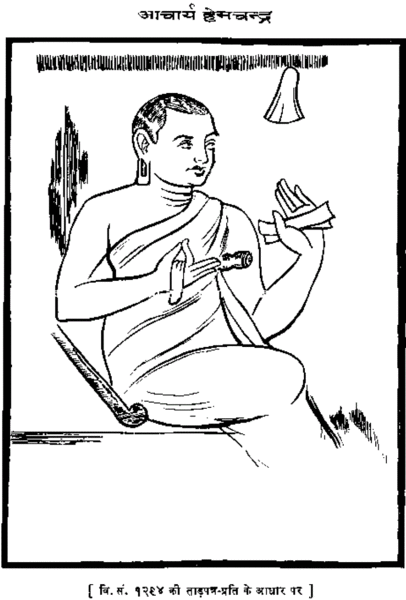 22
Announcements
Project 3 is due on Friday, December 8th
Design due on Friday, December 1st
Survey #3 out on Friday, December 1st
Final exam metacognition quiz out on BB same day


Final exam is when?
Friday, December 15th from 6 to 8 PM
23
Final Exam Locations
Find your room ahead of time!

ITE Building 102 - Sections 22, 28, 32
ITE Building 104 - Sections 2, 3, 4, 5, 6
Meyerhoff 030 - Sections 8, 9, 10, 11, 12, 14, 17, 18, 20
Performing Arts 132 - Sections 15, 16, 31
Sherman 003 - Sections 23, 26, 29, 30
Public Policy 105 - Sections 21, 24, 27
24
Image Sources
Hemachandra:
https://commons.wikimedia.org/wiki/File:Hemachandra.gif
25